Modele w epidemiologii
CZYM JEST EPIDEMIA?
Epidemia [gr.], med. wystąpienie  zachorowań na określoną chorobę w określonym czasie i na określonym terenie w liczbie przypadków większej niż przeciętnie (PWN)
Potocznie o epidemii mówimy, gdy liczba osobników chorych znacząco wpływa na wielkość populacji.
Pandemia – Epidemia obejmująca duży obszar geograficzny, np. Hiszpanka w 1918-19 roku – liczba ofiar była większa niż w I wojnie światowej

	Modele matematyczne – opisanie zjawiska i metod walki
Modele matematyczne
Przykłady zastosowania modelowania matematycznego:
Dynamika rozwoju choroby po infekcji
Tempo replikacji wirusa
Skuteczność terapii antywirusowej
Szacowanie liczby nowych infekcji
http://kopalniawiedzy.pl/diabel-tasmanski-nowotwor-devil-facial-tumor-disease-komorki-Schwanna,9372
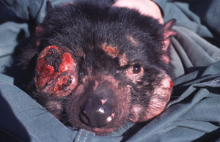 DFTD - zakaźny nowotwór diabła tasmańskiego
Po raz pierwszy zaobserwowano i opisano go w roku 1996 w parku narodowym Mount William (Tasmania). 
Do 2006 choroba rozprzestrzeniła się na połowę terytorium Tasmanii  zagrażając istnieniu gatunku.
Guzy, które początkowo znajdują się tylko na pysku przenoszą się na całe ciało. Jednak nie są one bezpośrednią przyczyną zejścia zwierzęcia. Ich nadmierny rozrost w okolicy pyska utrudnia pobieranie pokarmu. Diabły umierają w wyniku zagłodzenia i wycieńczenia organizmu.
Dlaczego o DFTD to epidemia?
Obowiązująca teoria: Komórki nowotworu same stanowią czynnik zakaźny (teoria allograftu, Pearse i Swift, 2006) Przenoszone przez kontakt bezpośredni w formie przeszczepu – pogryzienie, lub pobieranie tego samego pokarmu
https://nicprostszego.files.wordpress.com/2013/03/diabel-tasmanski.png
Badania genetyczne wykazały, iż zdrowa komórka diabła tasmańskiego ma 14 chromosomów, guz tylko 13 - komórki guza stanowią allogeniczny przeszczep (Siddle et al., 2007)
W wyniku mutacji komórka nowotworowa straciła możliwość ekspresji genów MHC odpowiadających za wytwarzanie na jej powierzchni białek – znaczników, dzięki którym układ immunologiczny zwierzęcia rozpoznaje komórkę nowotworową jako obcą i niszczy ją – brak odpowiedzi immunologicznej!
Wpływ na populację?
Szacuje się, iż obecnie żyje od 10 do 25 tys. osobników diabła tasmańskiego.
Co oznacza, że z populacji liczącej w latach 90 ubiegłego wieku 140 tys. osobników pozostało około 10%.
W 1996 Międzynarodowa Unia Ochrony Przyrody zakwalifikowała diabła tasmańskiego jako gatunek najwyższej troski. W 2009 reklasyfikowano go jako gatunek zagrożony.
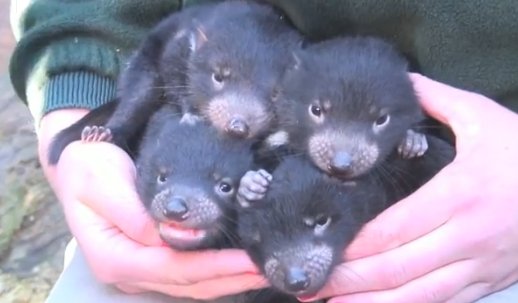 http://wiadomosci.gazeta.pl/wiadomosci/1,114881,10112721,Radosc_w_zoo_w_Sydney__Urodzily_sie_diably_tasmanskie_.html
Na jakie pytania odpowiedzą modele epidemiologiczne?
Jakie jest ryzyko pojawienia się epidemii?
Jak dotkliwa będzie epidemia dla populacji?
Jaka jest proporcja zainfekowanych?
Jaka proporcja populacji umrze?
Jak długi będzie czas trwania epidemii?
Czy wszystkie osobniki są zagrożone infekcją?
Jaki obszar obejmie infekcja?
Jaki wpływ na przebieg epidemii będzie miała ewentualna interwencja?
Modele epidemiologiczne
SI – dwa stany: zdrowi i zarażeni, nie przewiduje możliwości wyzdrowienia. Przykład: wirus HIV
SIS – dwa stany: zdrowi i zarażeni, uwzględnia możliwość wyzdrowienia ale nie nabywa się odporności. Przykład: grypa
SIR – trzy stany: zdrowi, zarażeni oraz odporni (lub martwi). Przykład: odra
Infekcja
rSI
Klasa S:
Osobniki zdrowe
Klasa I:
Osobniki 
chore
Model SI:
http://dinoanimals.pl/wp-content/uploads/2013/05/Diabe%C5%82-tasma%C5%84ski-DinoAnimals.pl-10.jpg
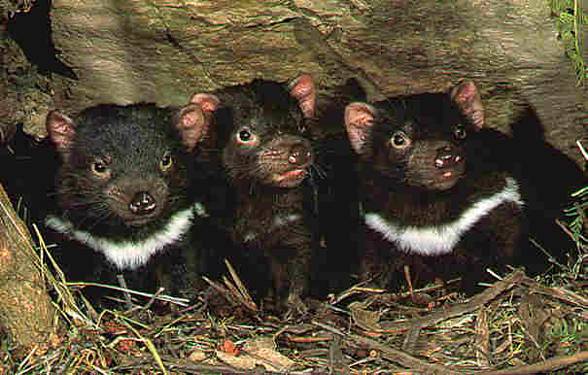 Model SIS
Rozważamy izolowaną populację, a w niej 2 grupy osobników:
S - (ang. susceptible) grupa zdrowych diabłów tasmańskich, które są podatne na infekcję; 
I - (ang. infected) grupa chorych diabłów, które mogą zarażać zdrowe;
Wprowadźmy współczynniki:
tempo infekcji (r) 
tempo zdrowienia (α)
N = stała liczebność populacji
I i S to proporcje
I + S = 1
Model SIS
Infekcja
rSI
Klasa S:
Osobniki zdrowe
Klasa I:
Osobniki 
chore
Zdrowienie
αI
Realizacja dla parametrówr = 0.003 oraz α = 0.1
(źródło:  Pooley i wsp., 2015)
Równanie:
rSI – każdy zainfekowany (I) powoduje rS infekcji
- infekcja rozprzestrzenia się przez kontakt

αI – frakcja osobników ozdrowiałych
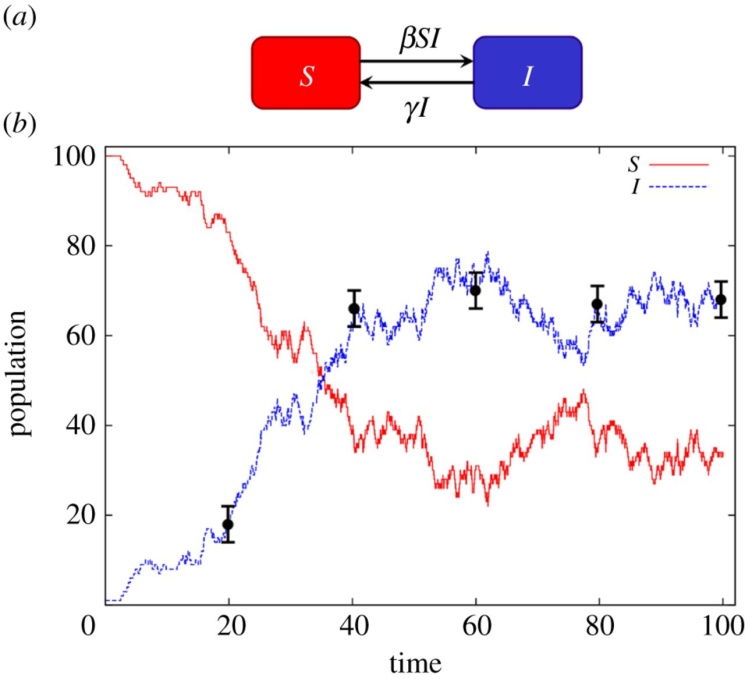 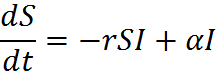 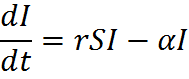 S + I = N = constant
Model SISStany równowagi
Rozwiązujemy dla dI/dt = 0 jeżeli:
I = 0
I = N – α / r
Współczynnik reprodukcji infekcji (R0) – ile wtórnych zachorowań przypada na jedną chorą osobę wprowadzoną do danej populacji
	gdzie N0 = frakcja podatnych = S(0)
R0 < 1 – stabilny stan równowagi to I = 0

R0 > 1 – stabilny stan równowagi to I = N – α / r
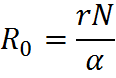 0
Współczynnik reprodukcji infekcji (odnowienia):
Dla R0 równego 2:
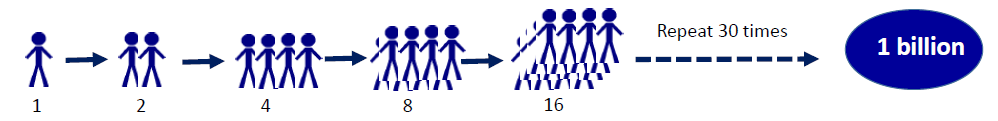 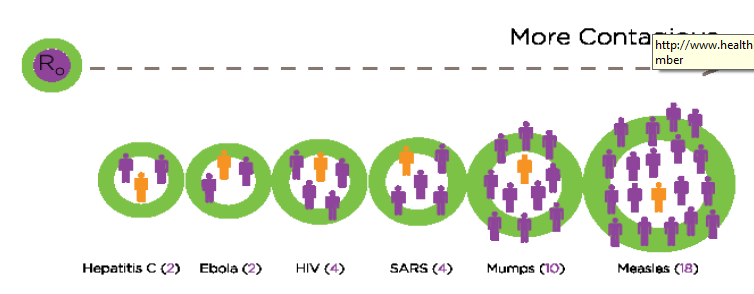 Filmik: https://www.youtube.com/watch?v=VrATMF_FB9M
Współczynnik reprodukcji infekcji (odnowienia)
Progowa wartość to 1 – przy R0 równym 1 mamy do czynienia z chorobą endemiczną ciągle występującą w populacji
Jeżeli R0 jest powyżej 1 to epidemia się rozwija
Jeżeli R0 jest poniżej 1 to epidemia wygasa.

Szczepienia pozwalają utrzymać R0  na poziomie poniżej 1 – zjawisko to nazywamy „odpornością zbiorową
Model SIR oraz parametr R0 może odpowiedzieć na pytanie – jaki % populacji powinien zostać zaszczepiony aby epidemia wygasła lub w ogóle się nie pojawiła?
http://dinoanimals.pl/wp-content/uploads/2013/05/Diabe%C5%82-tasma%C5%84ski-DinoAnimals.pl-10.jpg
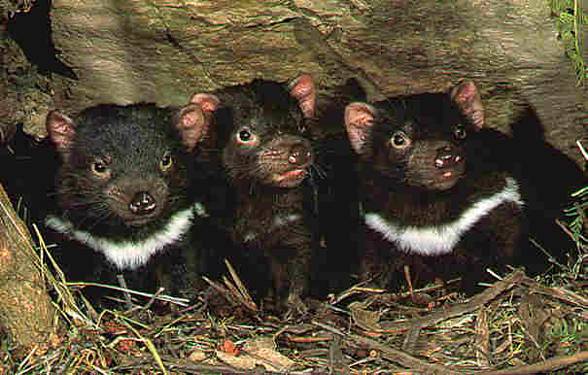 Model SIR
Rozważamy izolowaną populację, a w niej 3 grupy osobników:
S - (ang. susceptible) grupa zdrowych diabłów tasmańskich, które są podatne na infekcję; 
I - (ang. infected) grupa chorych diabłów, które mogą zarażać zdrowe;
R - (ang. resistant and removed) grupa diabłów odpornych na raka oraz takich, które padły w wyniku choroby. 
Wprowadźmy współczynniki:
tempo infekcji (r) 
tempo zdrowienia (a)
Model SIR
Uwzględnia nabywanie odporności
tempo zdrowienia (lub do zgonu)
a
tempo
infekcji
r
Klasa R:
Osobniki  odporne lub padłe
Klasa S:
Osobniki zdrowe
Klasa I:
Osobniki 
chore
r = częstość kontaktu * prawdopodobieństwo zarażenia
Zakładamy, że:
 liczebność populacji nie zmienia się – brak naturalnych procesów rozrodczości i śmiertelności
 osobniki nie przemieszczają się – brak migracji
Model SIR
Uproszczony model po podzieleniu przez N:

S = S(t)udział procentowy osobników zdrowych 

I = I(t)udział procentowy osobników chorych 

R = R(t)
udział procentowy osobników odpornych
Warunki początkowe:
S(t=0) = S(0)
I(t=0) = I(0)
R(t=0) = R(0)



Brak rozwiązania analitycznego!
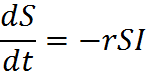 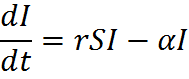 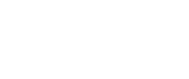 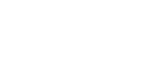 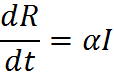 S(t) + I(t) + R(t) = 1
Założenia modelu
Przyrost w grupie osobników zainfekowanych jest proporcjonalny do ilości osobników zainfekowanych i do ilości podatnych — rIS
Przyrost osobników ozdrowiałych jest wprost proporcjonalny do ilości aktualnie chorych — aI, gdzie a > 0
Nie uwzględniamy okresu inkubacji — osobnik podatny, który się zaraził zaczyna chorować i zarażąć natychmiast
Każdy typ osobnika ma jednakowe prawdopodobieństwo spotkania osobnika innego typu.
Dane początkowe bez odporności:
S(0) = S0 > 0         - w populacji są osobniki zdrowe 
I(0) = I0 > 0          - w populacji są osobniki chore 
R(0) = 0 	   - zakładamy że na początku nie ma osobników odpornych
Uzasadnienia równań:
Uzasadnienia równań:
Model SIR
Stany stacjonarne
Aby zaistniało ryzyko epidemii  liczba chorych diabłów tasmańskich  I(t) musi być  funkcją rosnącą w chwili t0
Funkcja  I(t)  nie może być funkcją rosnącą przez cały – oznaczałoby to koniec dla populacji
Jeżeli I(t) jest od początku funkcją malejącą epidemia nie wystąpi
Jeżeli dwa pierwsze równania stworzą niezależny układ równań którego prawe strony przyrównamy do zera do otrzymamy stany stacjonarne funkcji:
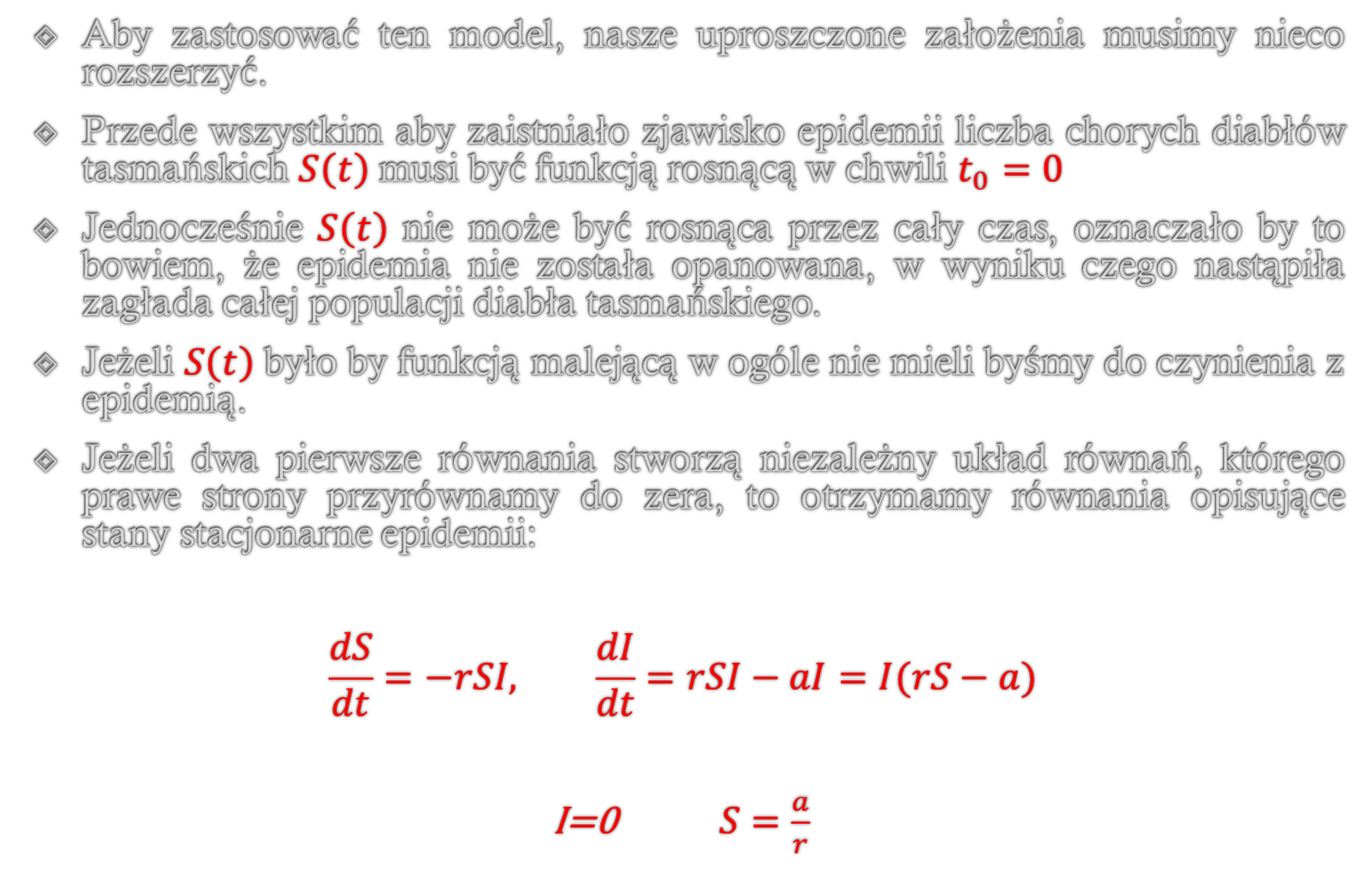 SIR - Model Kermacka-McKendricka
Relacje między współczynnikami: r;α
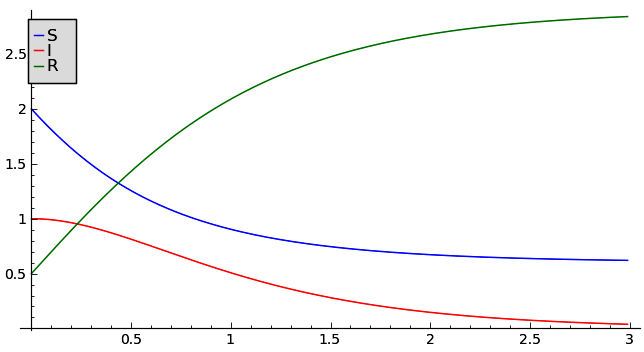 Przypadek 1: r<a
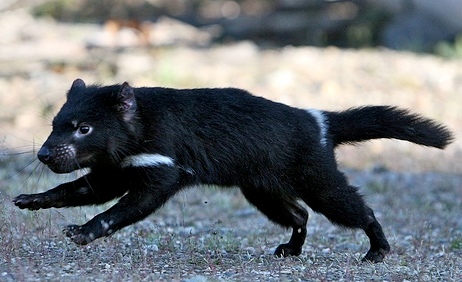 http://call-mebaby.blogspot.com/2012/10/diabe-tasmanski-sarcophilus-harrisii.html
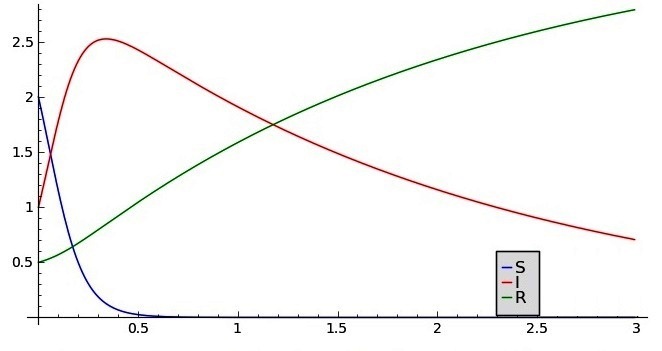 Przypadek 2: r>α
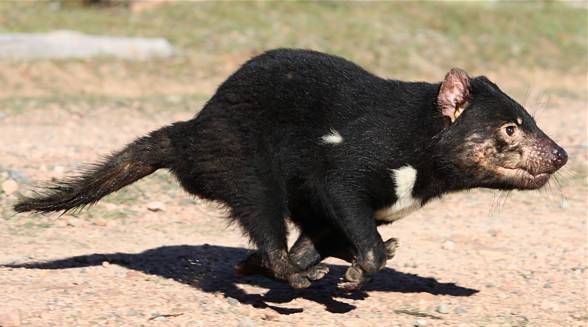 http://dinoanimals.pl/wp-content/uploads/2013/05/Diabe%C5%82-tasma%C5%84ski-DinoAnimals.pl-6.jpg
Współczynnik reprodukcji infekcji (odnowienia):
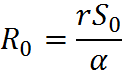 http://pl.bigpoint.com/farmerama/board/index.php?threads/mroczna-zagroda-diabe%C5%82-tasma%C5%84ski.17738/
(4)
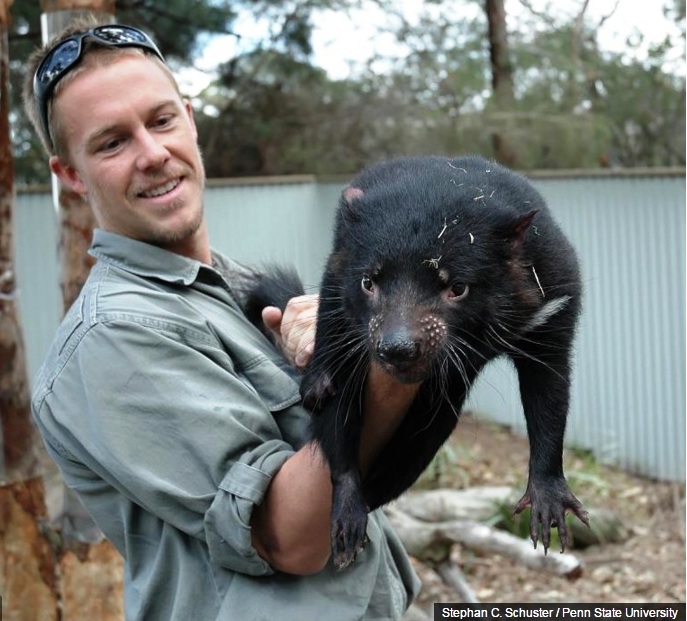 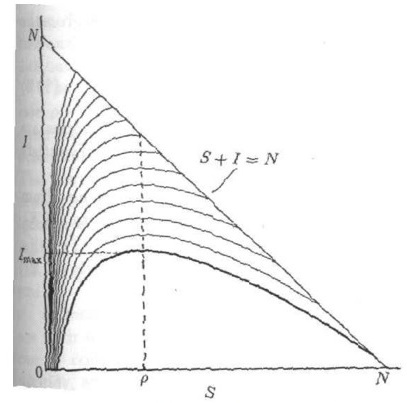 Rys. J.D. Murray Mathematical Biology, 1993
http://www.polityka.pl/galerie/1531017,3,spotkanie-z-diablem.read
DFTD – nowa nadzieja?
Immunizacja i immunoterapia komórkami DFTD wykazującymi ekspresję białek MHC-I koresponduje w efektywną odpowiedzią immunologiczną

Publikcja: Tovar et al. 2017. Regression of devil facial tumour disease following immunotherapy in immunised Tasmanian devils.. Scientific Reports 7
Rozbudowa modelu SIR
Uwzględnia nabywanie odporności oraz procesy rozrodczości i śmiertelności
tempo zdrowienia (lub do zgonu)
a
tempo
infekcji
r
Klasa R:
Osobniki  odporne lub padłe
Klasa S:
Osobniki zdrowe
Klasa I:
Osobniki 
chore
m
m
m
m
r = częstość kontaktu * prawdopodobieństwo zarażenia
a = tempo zdrowienia
m = tempo urodzeń oraz śmiertelności, przyjmujemy że są na podobnym poziomie. Przeciętny czas życia wynosi 1/ µ
Rozbudowa modelu SIR
Uwzględnia nabywanie odporności oraz procesy rozrodczości i śmiertelności
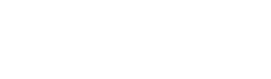 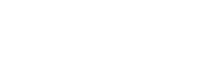 Uproszczony model po podzieleniu przez N:

S = S(t)udział procentowy osobników zdrowych 

I = I(t)udział procentowy osobników chorych 

R = R(t)
udział procentowy osobników odpornych
Warunki początkowe:
S(t=0) = S(0)
I(t=0) = I(0)
R(t=0) = R(0)



Brak rozwiązania analitycznego!
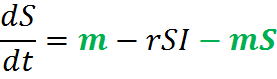 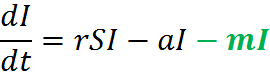 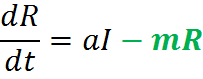 S(t) + I(t) + R(t) = 1
Rozbudowa modelu SIR
Uwzględnia nabywanie odporności oraz jej utratę + procesy rozrodczości i śmiertelności
Utrata odporności w tempie u
tempo zdrowienia (lub do zgonu)
a
tempo
infekcji
r
Klasa R:
Osobniki  odporne lub padłe
Klasa S:
Osobniki zdrowe
Klasa I:
Osobniki 
chore
m
m
m
m
r = częstość kontaktu * prawdopodobieństwo zarażenia
a = tempo zdrowienia
u = tempo utraty odporności
m = tempo urodzeń oraz śmiertelności, przyjmujemy że są na podobnym poziomie. Przeciętny czas życia wynosi 1/ µ
Rozbudowa modelu SIR
Uwzględnia nabywanie odporności oraz jej utratę + procesy rozrodczości i śmiertelności
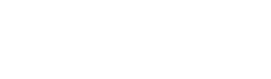 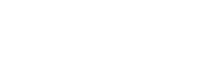 Uproszczony model po podzieleniu przez N:

S = S(t)udział procentowy osobników zdrowych 

I = I(t)udział procentowy osobników chorych 

R = R(t)
udział procentowy osobników odpornych
Warunki początkowe:
S(t=0) = S(0)
I(t=0) = I(0)
R(t=0) = R(0)



Brak rozwiązania analitycznego!
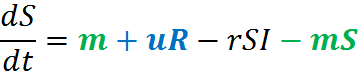 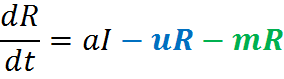 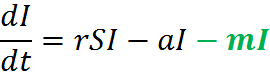 S(t) + I(t) + R(t) = 1
Rozbudowa modelu SIR
Uwzględnia nabywanie odporności oraz jej utratę + procesy rozrodczości i śmiertelności
R0 – współczynnik odnowienia zawsze będzie mniejszy niż dla modelu zamkniętego!




Frakcja osobników zainfekowanych oscyluje wokół stanu stacjonarnego:
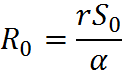 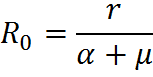 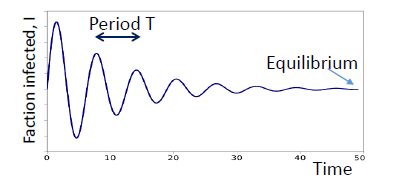 Gdzie T ~ sqrt(średni wiek w którym dochodzi do infekcji * średni czas trwania infekcji)
Rozbudowa modelu SIR
Uwzględnia nabywanie odporności  + obecność chronicznych nosicieli
Nosiciele zarażają zdrowych w tempie ɛr, gdzie ɛ < 1
Klasa C:
Chroniczni nosiciele
tempo
infekcji
r
p
Klasa S:
Osobniki zdrowe
Klasa I:
Osobniki 
chore
1-p
Klasa R:
Osobniki  odporne lub padłe
r = częstość kontaktu * prawdopodobieństwo zarażenia
a = tempo zdrowienia
u = tempo utraty odporności
m = tempo urodzeń oraz śmiertelności, przyjmujemy że są na podobnym poziomie. Przeciętny czas życia wynosi 1/ µ
Rozbudowa modelu SIRGeograficzne rozprzestrzenianie się chorób
Modyfikujemy równanie dla zarażających I o wyrażenie dyfuzyjne
Gdzie:
D – współczynnik dyfuzji
∆ - laplasjan

∂ - delta Jacobiego - pochodna cząstkowa – dla funkcji wielu zmiennych jest to pochodna dla jednej ze zmiennych przy ustaleniu pozostałych
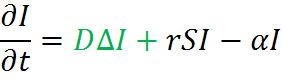 Modelowanie dyfuzyjne ma zastosowanie w epidemiologii geograficznej
Przykłady modeli epidemiologicznych stosowanych dla epidemii wirusa Zika
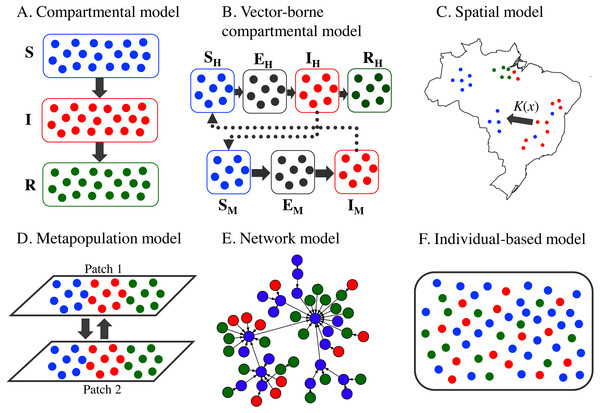 SM – wektor(np. komar)SH - człowiek
Wiratsudakul et al. 2018. Dynamics of Zika virus outbreaks: an overview of mathematical modeling approaches.
Zespół nabytego niedoboru odpornościAIDS
Ang. Aquired immunodeficiency syndrome (AIDS)
Od lat 80-tych epidemia AIDS pochłonęła ponad 20 milionów ofiar
Niszczy układ odpornościowy, śmierć następuje zazwyczaj w wyniku infekcji lub nowotworu, z którymi osłabiony układ odpornościowy nie jest w stanie walczyć
Transmisja poprzez wymianę płynów ustrojowych (stosunek płciowy, korzystanie z tej samej strzykawki) lub transfuzje krwi
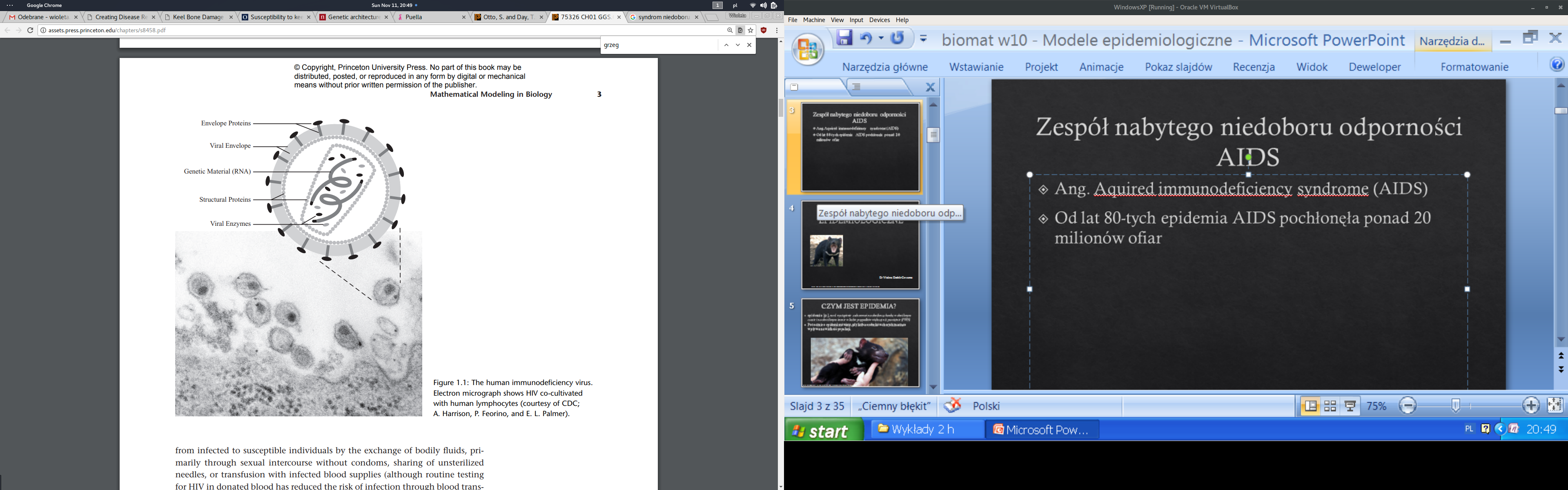 https://press.princeton.edu/titles/8458.html
Wirus HIV
Infekuje białe komórki krwi takie jak limfocyty pomocnicze T, makrofagi, komórki dendrytyczne poprzez przyłączanie się do receptora CD4 na ich powierzchni
Wirus wbudowywuje swoje RNA w DNA gospodarza, co jest poprzedzone procesem odwrotnej transkrypcji. Następnie następuje faza utajenia lub aktywacja
Wirus namnaża się w komórkach układu odpornościowego prowadząc do ich śmierci. Na skutek infekcji liczba komórek pomocniczych limfocytów T zmniejsza się z 1000 komórek na  mm2 do 200 komórek na mm
Dynamika infekcji – wirus HIV
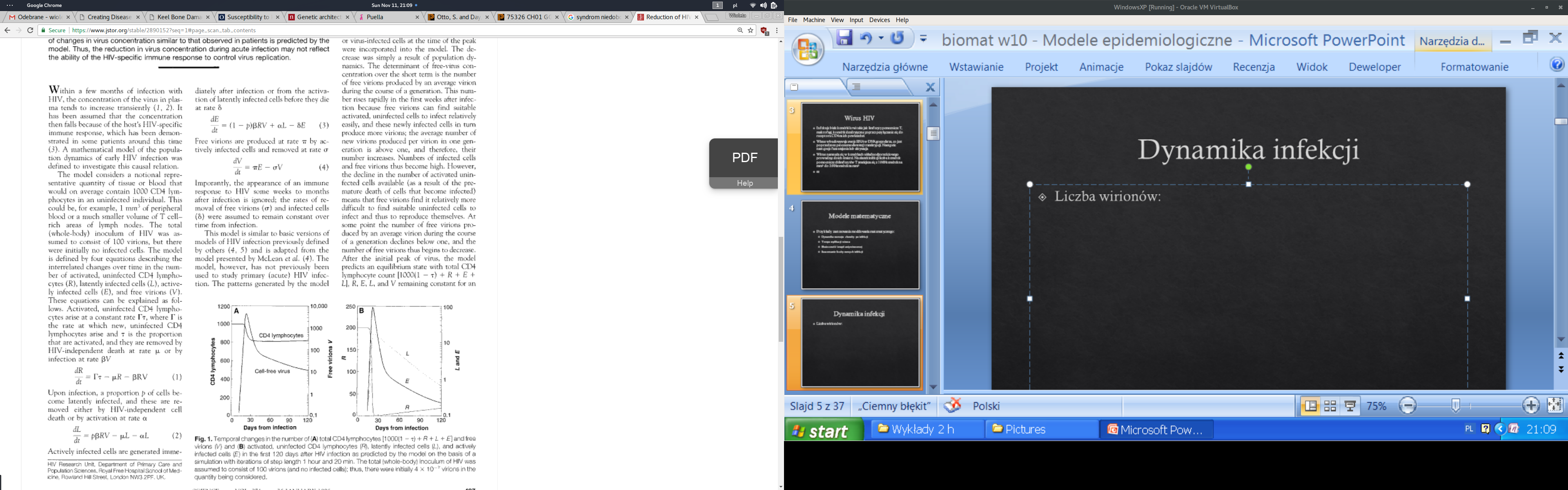 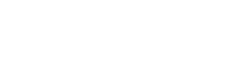 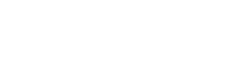 Dynamika infekcji – wirus HIV
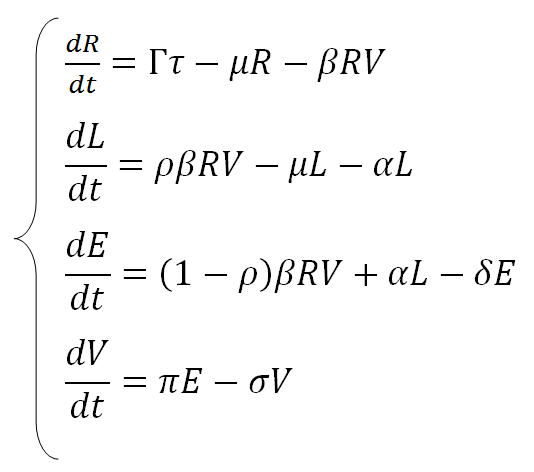 Liczba niezainfekowanych aktywnych limfocytów rośnie w tempie Γ oraz maleje z przyczyn niezależnych od infekcji w tempie μ oraz z przyczyn powiązanych z infekcją
Limfocyty są usuwane z przyczyn niezależnych w tempie μ, aktywacja α
Aktywnie zainfekowane limfocyty (E) są produkowane z niezainfekowanych limfocytów przez wolne wiriony (RV) w tempie 1-ρ (frakcja  zainfekowanych)
Wolne wiriony (V) są produkowane w tempie π i niszczone w tempie σ
Dziękuję za uwagę
Publikacja dla zainteresowanych:
Jarynowski A, Grabowski A 2015. Modelowanie epidemiologiczne dedykowane Polsce. Centrum Zastosowań Matematyki.

Literatura:
J.D. Murray 1993, Mathematical Biology
Rudnicki R. 2015. Dynamika populacyjna. Monografia. http://www.mimuw.edu.pl/~biolmat/Dynam_po.pdf
Wrzosek D. 2014. Matematyka dla biologów. Wydawnictwa Uniwersytetu Warszawskiego.